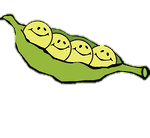 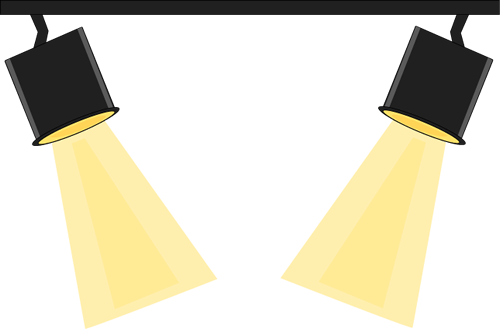 The next scheme of learning is:

Overcoming obstacles
THE 4 P’S
PACE
PITCH
PAUSE
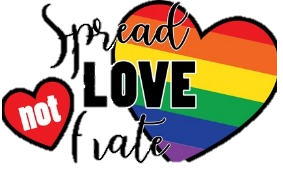 PROJECTION
Stage Positioning
New Skill/Technique         Retrieval
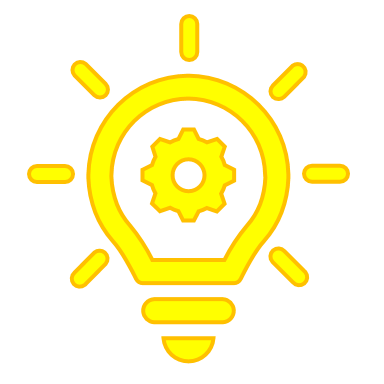 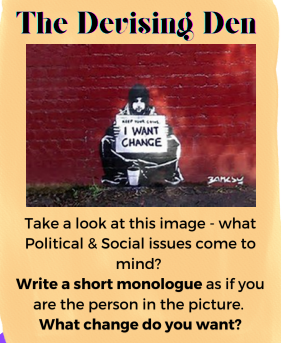 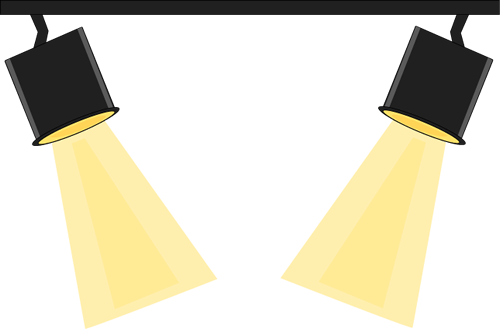 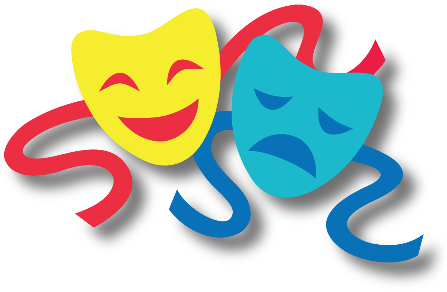 Stage positioning
Key performance terminology for this term:
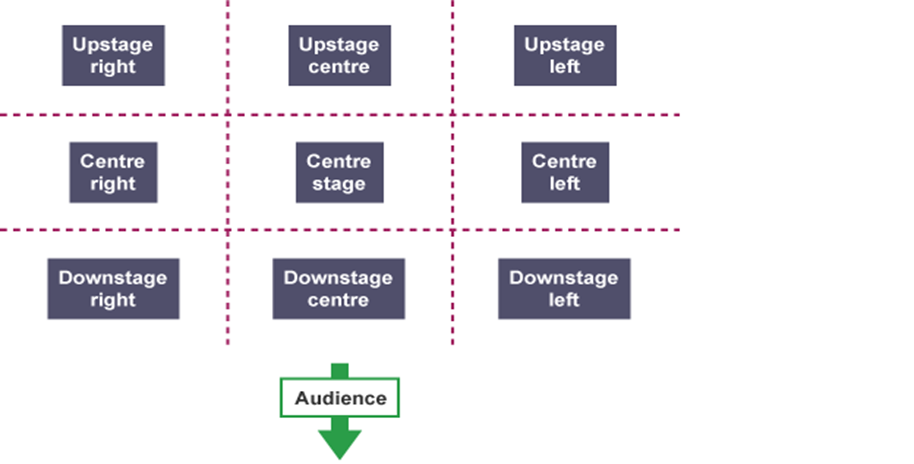 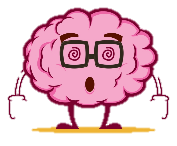 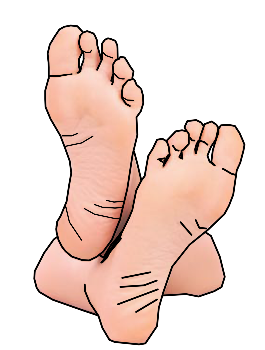 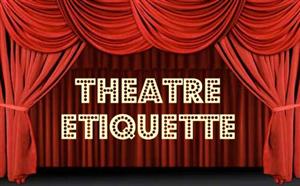 DO NOT talk/shout whilst watching a performance/show
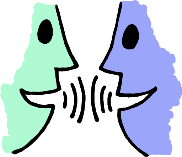 DO NOT put your feet up on the chair in front of you
Turn OFF your phone
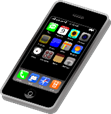 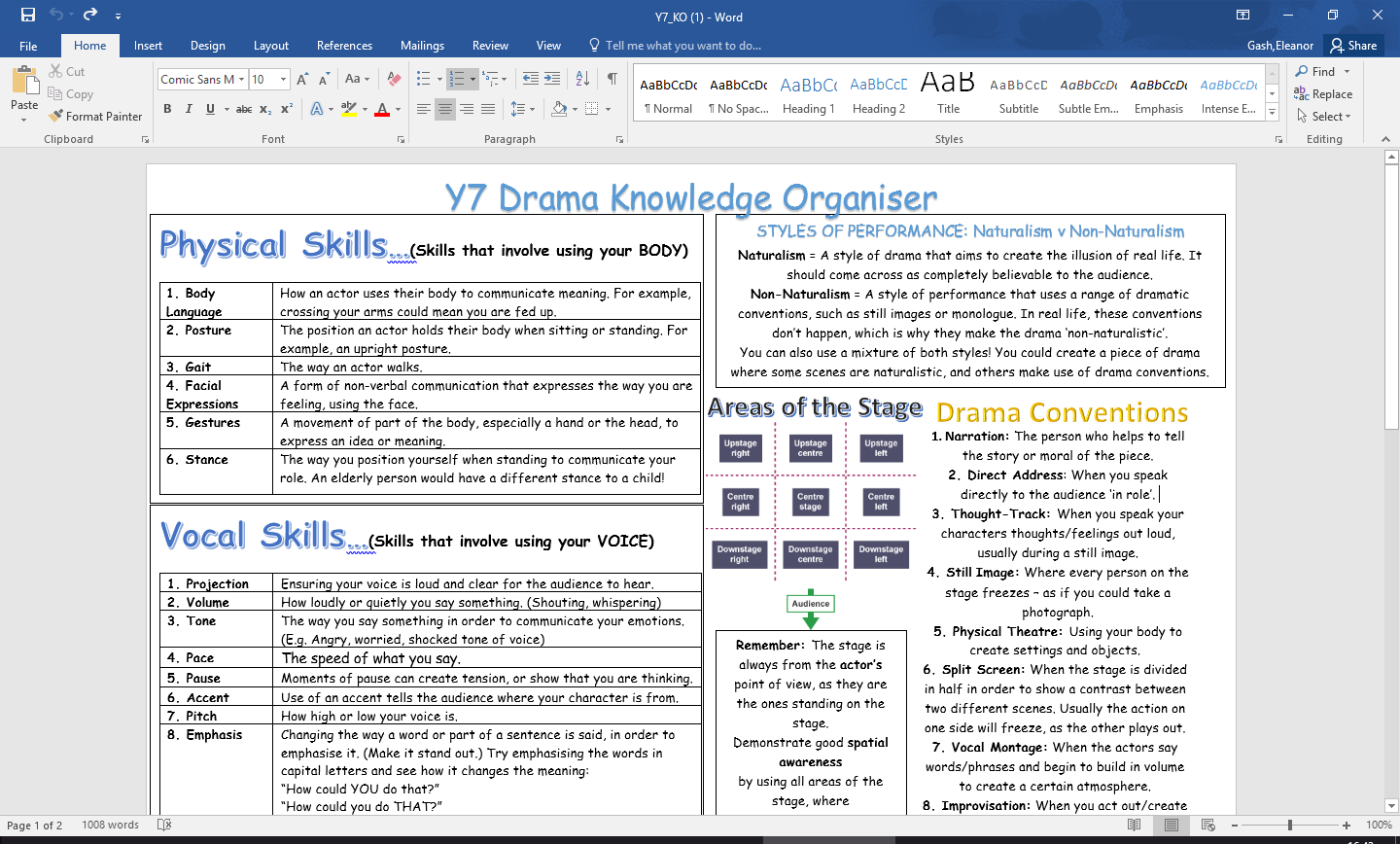 DO NOT leave any rubbish behind
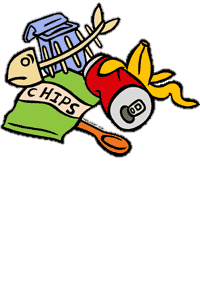 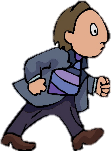 DO NOT get out of your seat unless you have asked a member of staff
BUT DO ENJOY YOURSELVES!
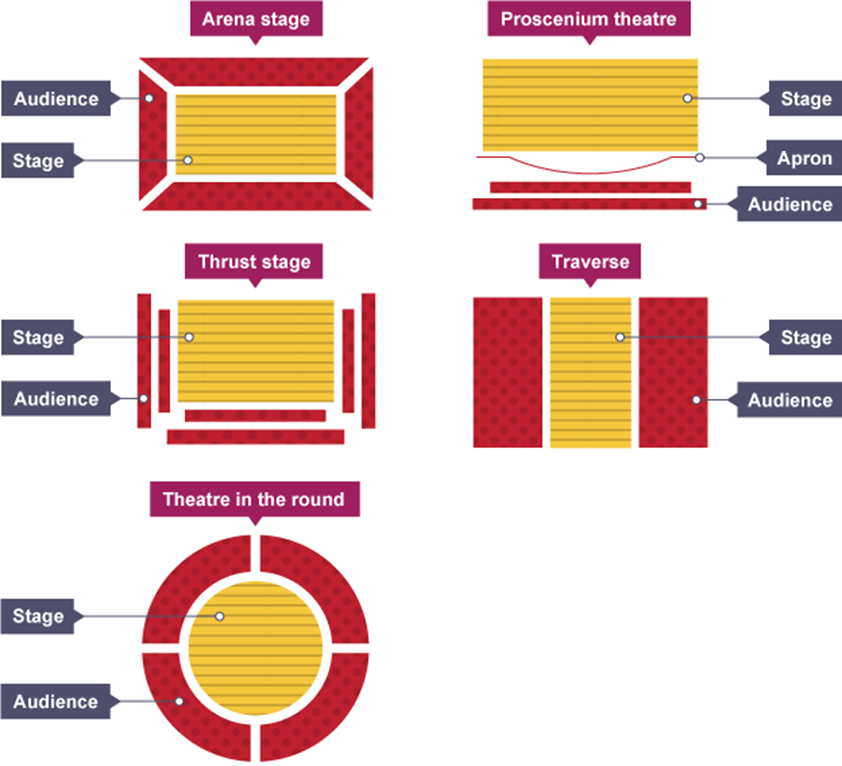 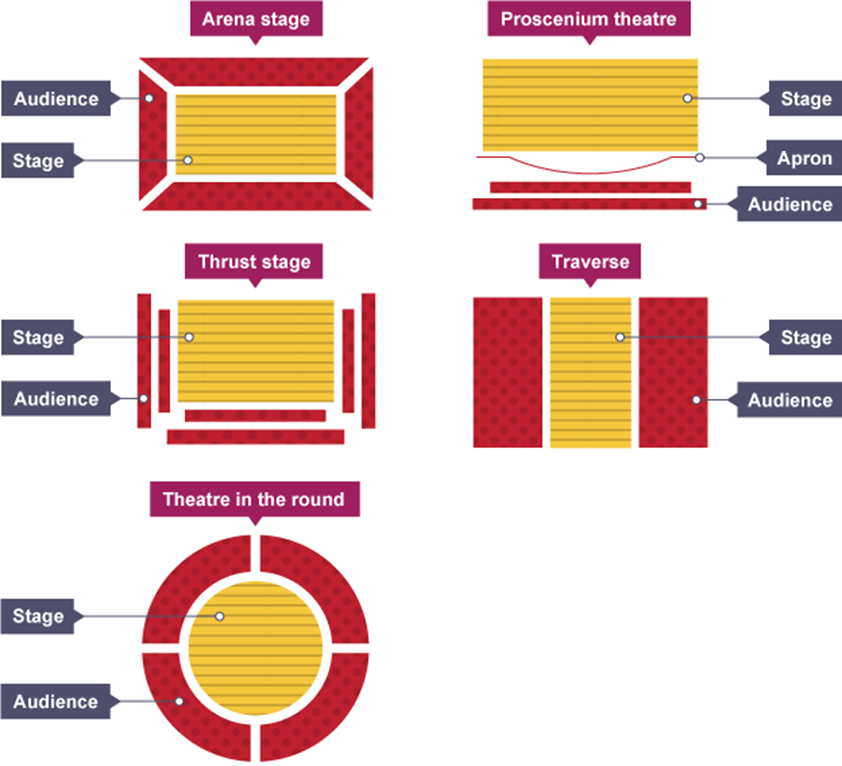 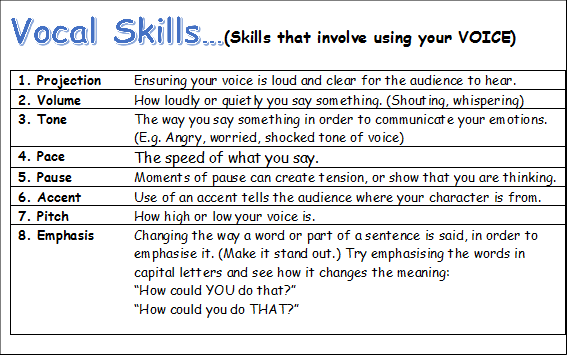 Stage Types
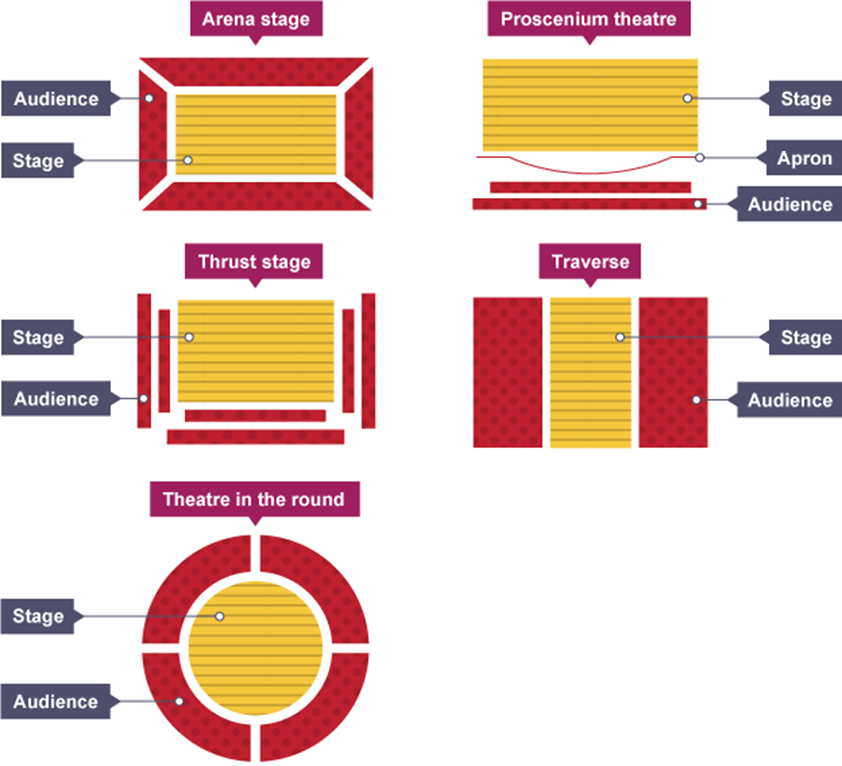 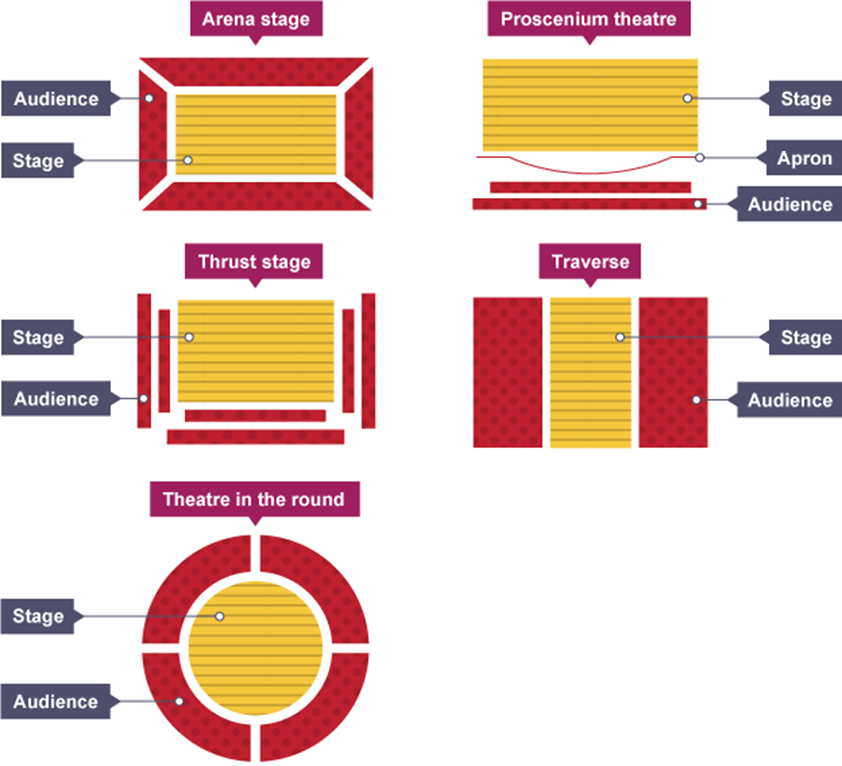